ქალებისა და გოგოებისთვის ინფრასტრუქტურის
 ხელმისაწვდომობის შესახებ
ქალაქ ფოთის მუნიციპალიტეტის მერია
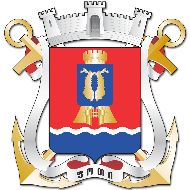 #ფოთისთვის
ინფრასტრუქტურული პროექტები
განხორციელებული სამუშაოები:
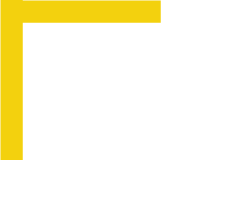 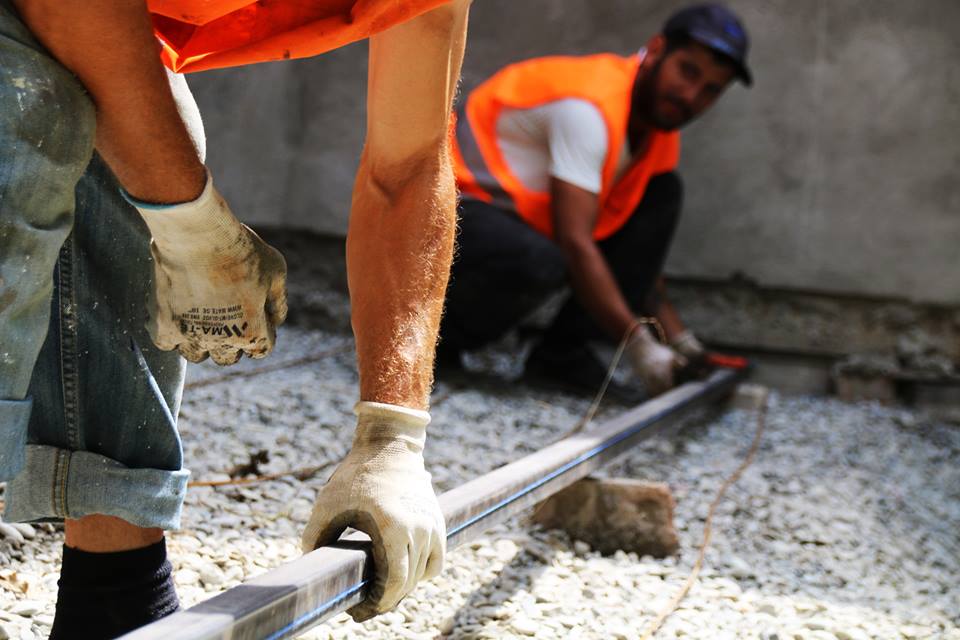 126 ლოკაციაზე განხორციელდა და მიმდინარეობს სარეაბილიტაციო სამუშაოები.
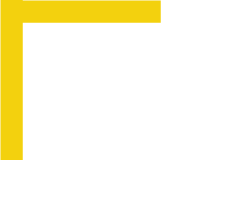 1
#ფოთისთვის
ნიკოლაძის სანაპირო
წმ. ნინოს ქუჩის რეაბილიტაცია
9 აპრილის ხეივანი
ლოლუას ქუჩა
თამარ მეფის ქუჩა  რეაბილიტაცია
იერუსალიმის ქუჩის რეაბილიტაცია
ბერდიანსკის ქუჩის რეაბილიტაცია
ფაზისის ქუჩის რეაბილიტაცია
ბესიკის ქუჩის რეაბილიტაცია
ქორქიას ქუჩის და ქორქიას ჩიხის რეაბილიტაცია
მემედ აბაშიძე ქუჩის რეაბილიტაცია
შემაერთებლები ბესიკის-წმ გიორგის -აკაკის ქუჩის
 რეკვავას ქუჩის 0.7 კილომეტრიანი მონაკვეთის სარეაბილიტაციო სამუშაოები
 ჭავჭავაძის ქუჩის რეაბილიტაციის სამუშაოები
 აკაკის ქუჩის რეაბილიტაციის სამუშაოები
 წმინდა გიორგის ქუჩის რეაბილიტაციის სამუშაოები
ქალაქ ფოთში, 26 მაისის ქუჩის რეაბილიტაცია
ქალაქ ფოთში, წმინდა ნინოს ქუჩის რეაბილიტაცია
ქალაქ ფოთში, ქუჩების ორმული შეკეთების სამუშაოები
ქალაქ ფოთში, მალანიას სახელობის სტადიონზე მისასვლელი გზის მოწყობა
ინფრასტრუქტურული პროექტები
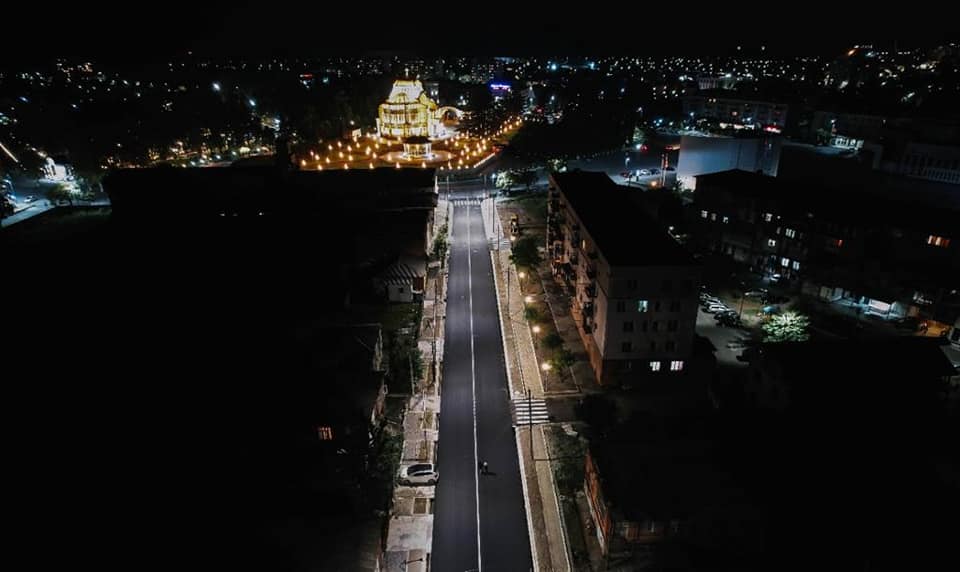 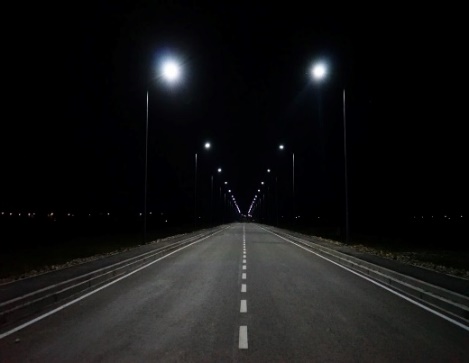 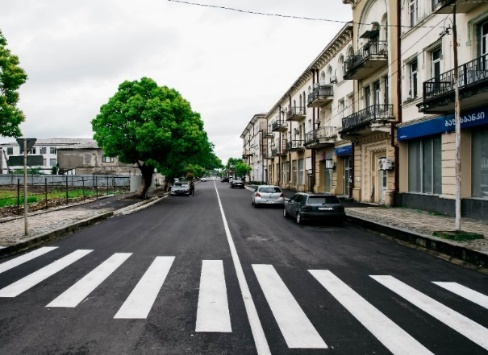 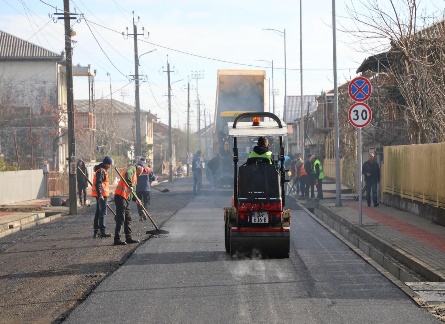 #ფოთისთვის
2
ინფრასტრუქტურული პროექტები
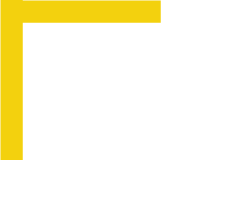 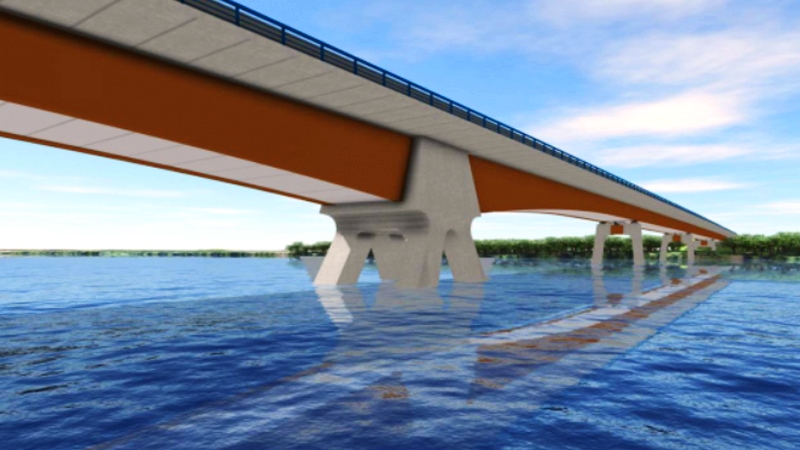 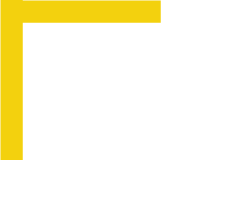 #ფოთისთვის
3
წყალმომარაგება
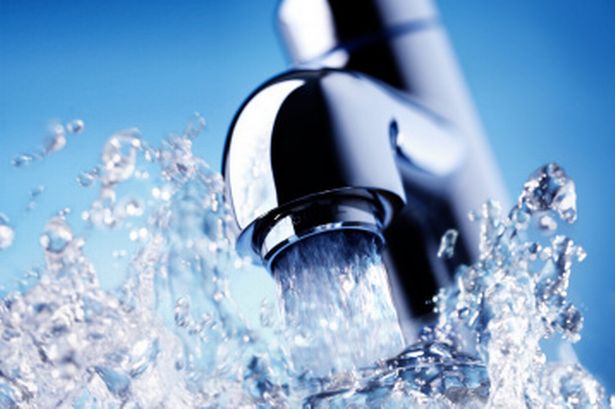 #ფოთისთვის
4
წყალარინება
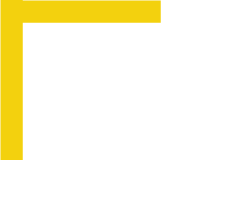 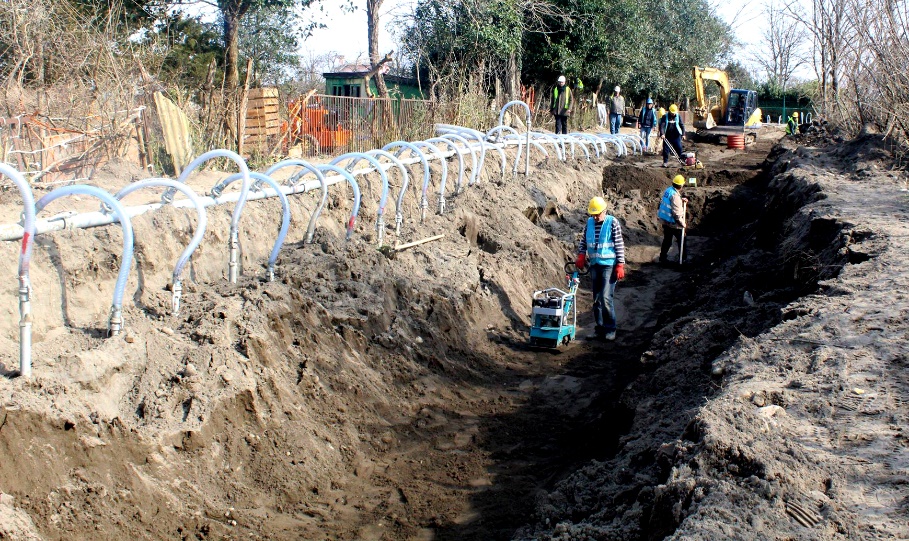 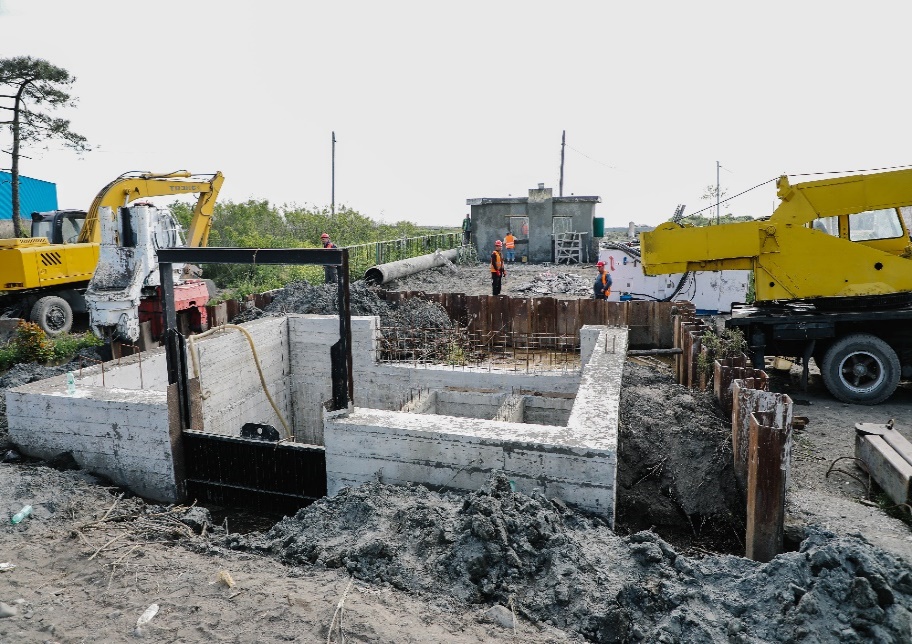 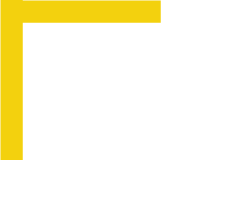 #ფოთისთვის
5
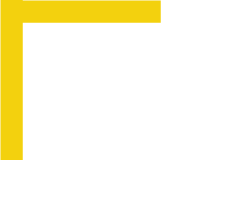 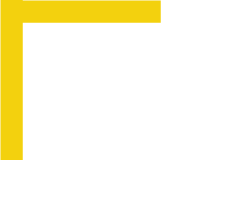 ინფრასტრუქტურული პროექტები
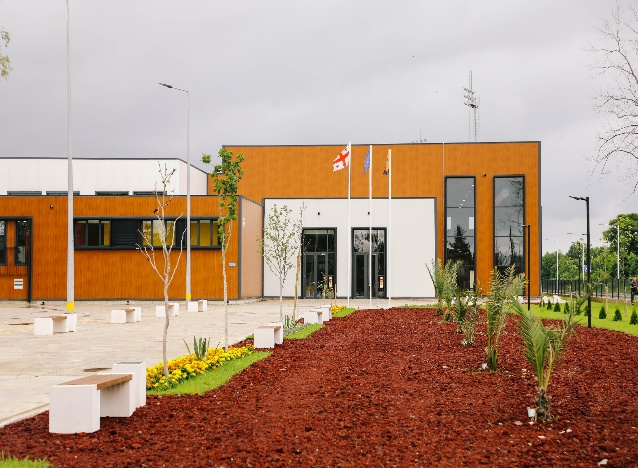 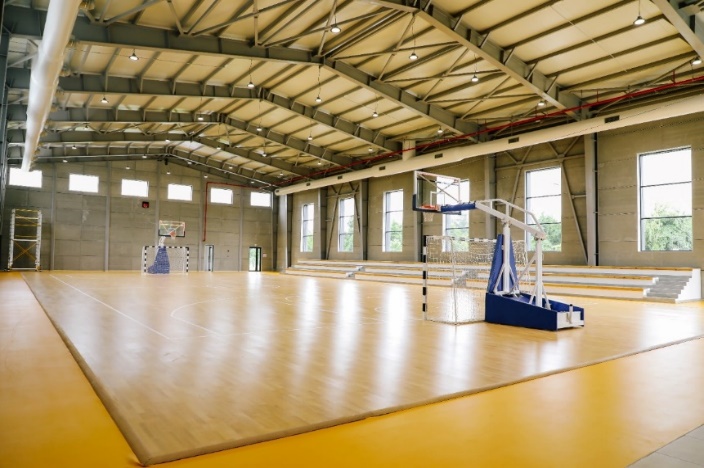 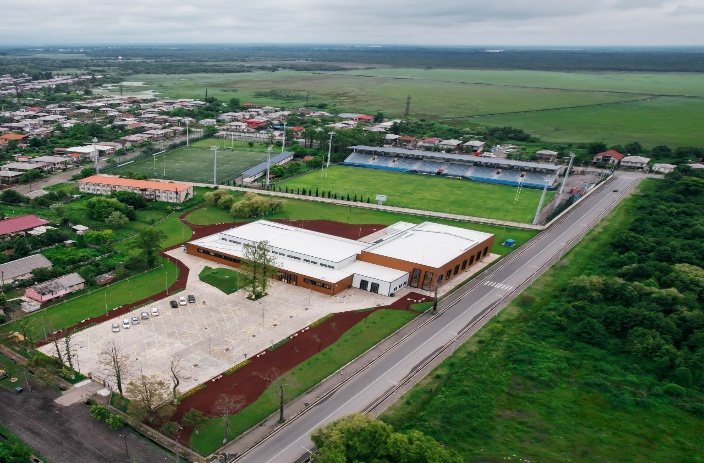 დასრულდა მრავალფუნქციური სპორტული კომპლექსის და  საცურაო აუზის მშენებლობა, ღირებულება შეადგენს 14 500 000 ლარს
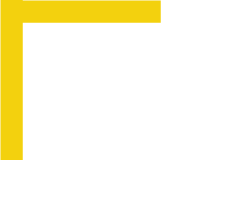 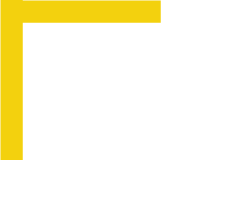 #ფოთისთვის
6
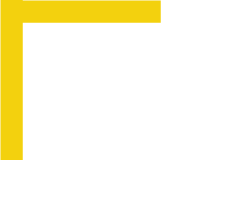 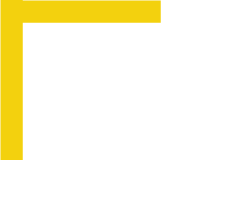 ინფრასტრუქტურული პროექტები
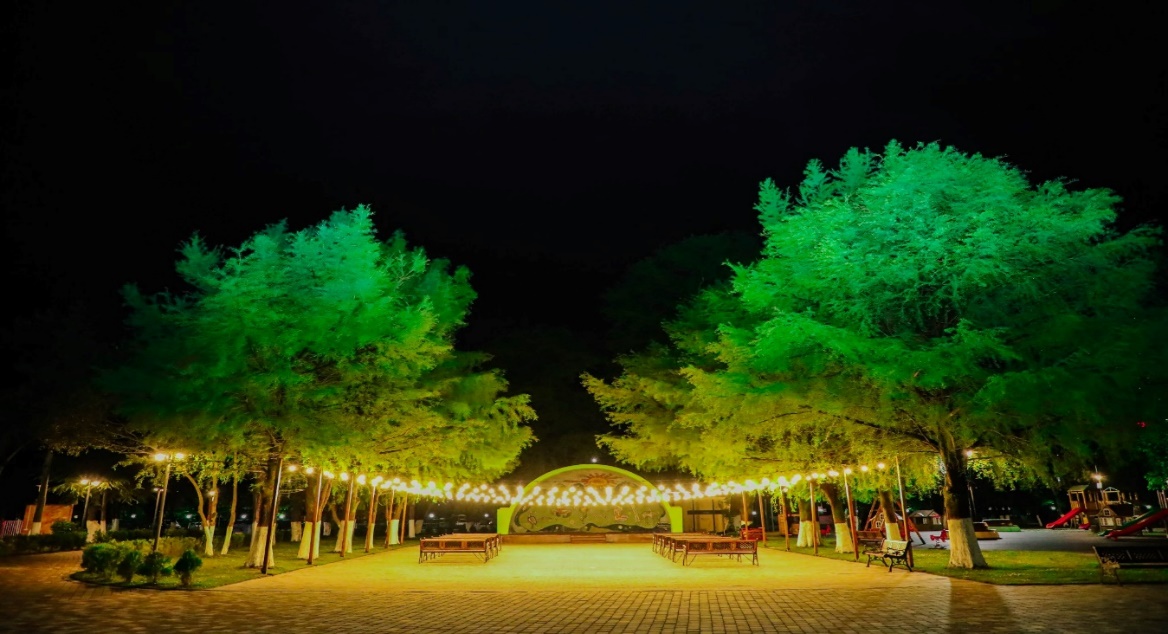 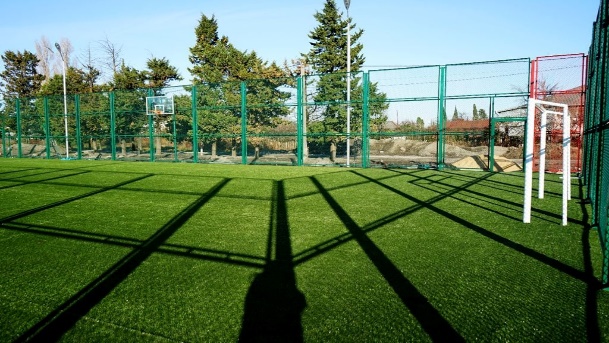 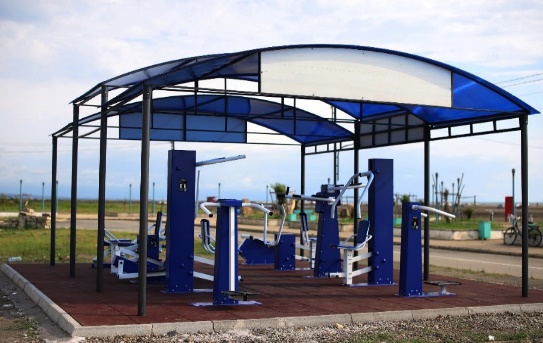 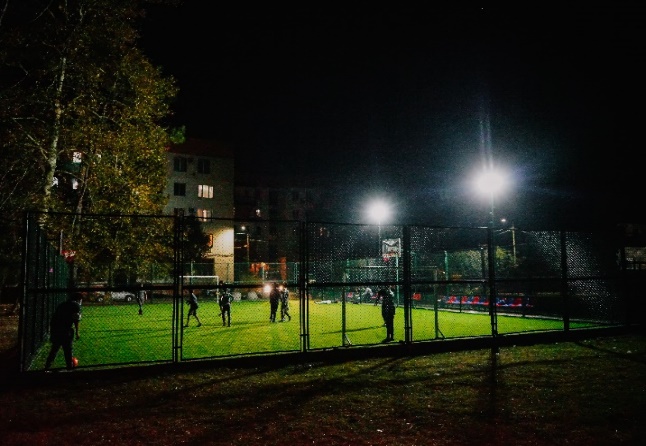 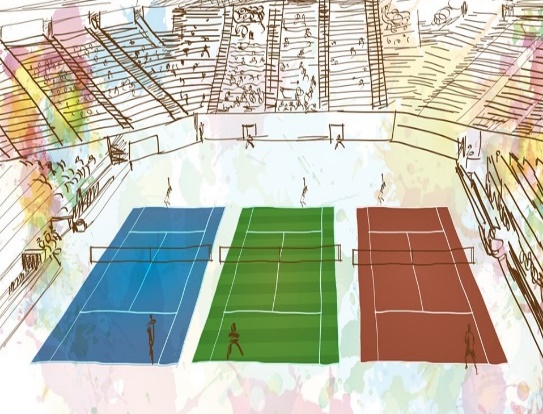 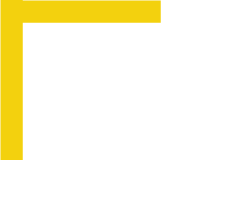 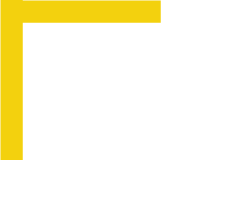 7
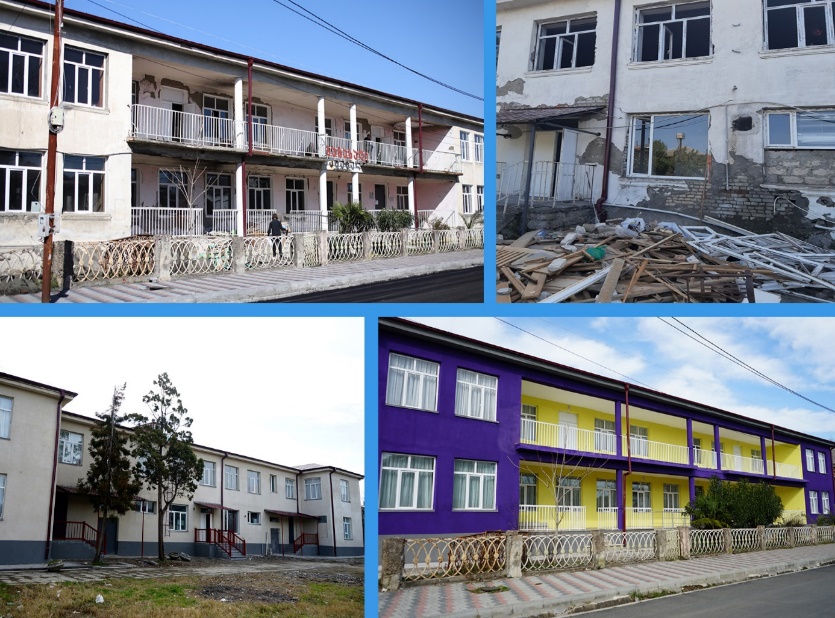 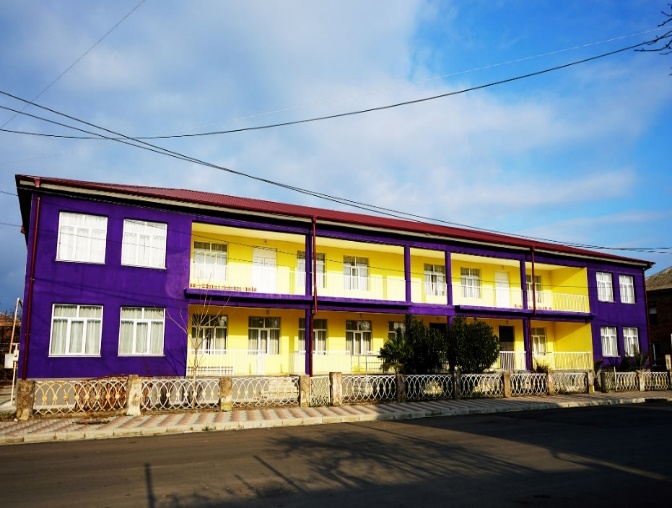 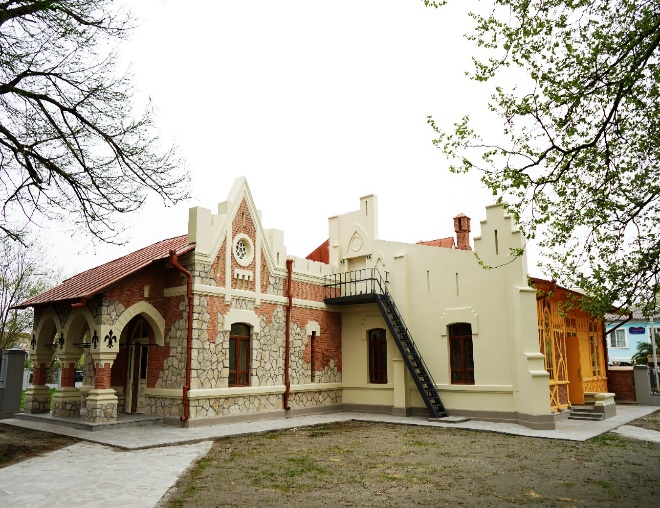 საგანმანათლებლო ინფრასტრუქტურა
8
#ფოთისთვის
სახურავების რეაბილიტაცია
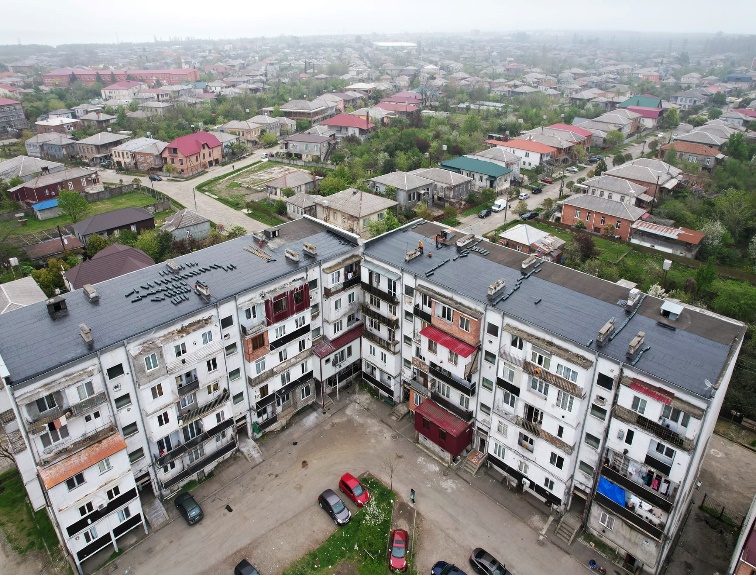 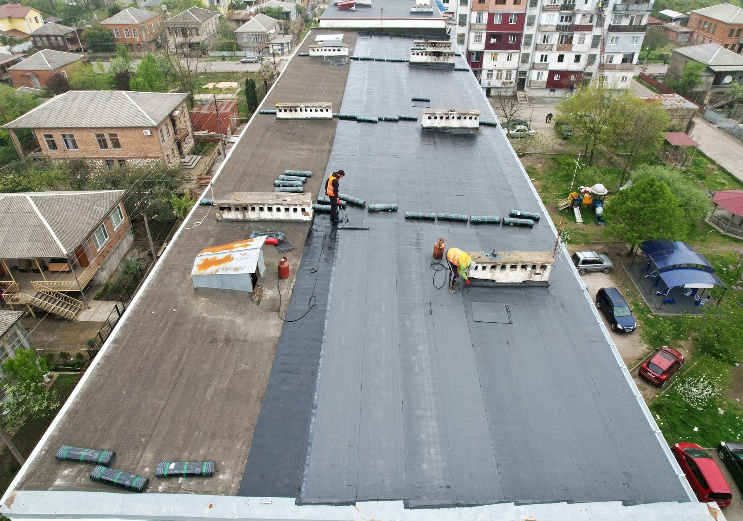 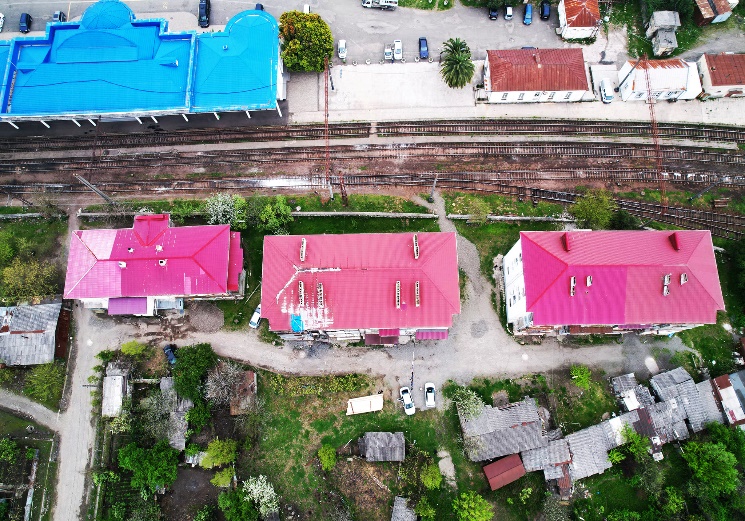 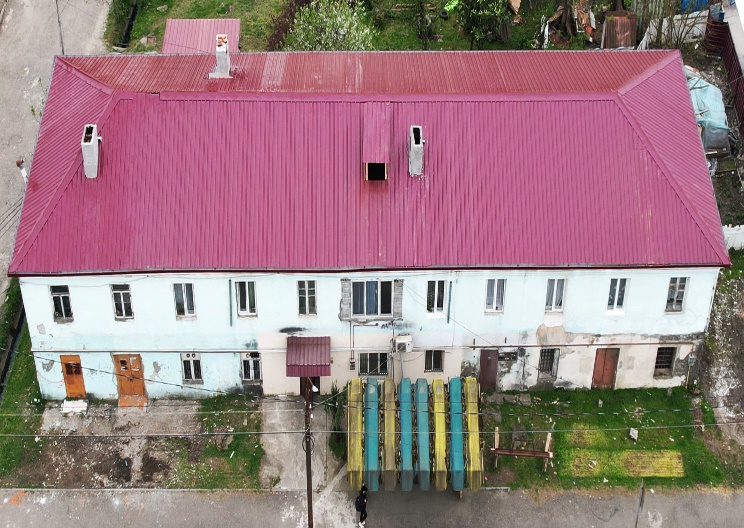 ქალაქ ფოთში მრავალსართულიანი საცხოვრებელი სახლების სახურავების რეაბილიტაცია დასრულდა - 43 სახურავი სრული
53 სახურავი - ნაწილობრივი
#ფოთისთვის
9
ტრანსპორტი
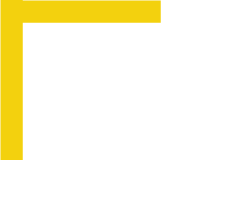 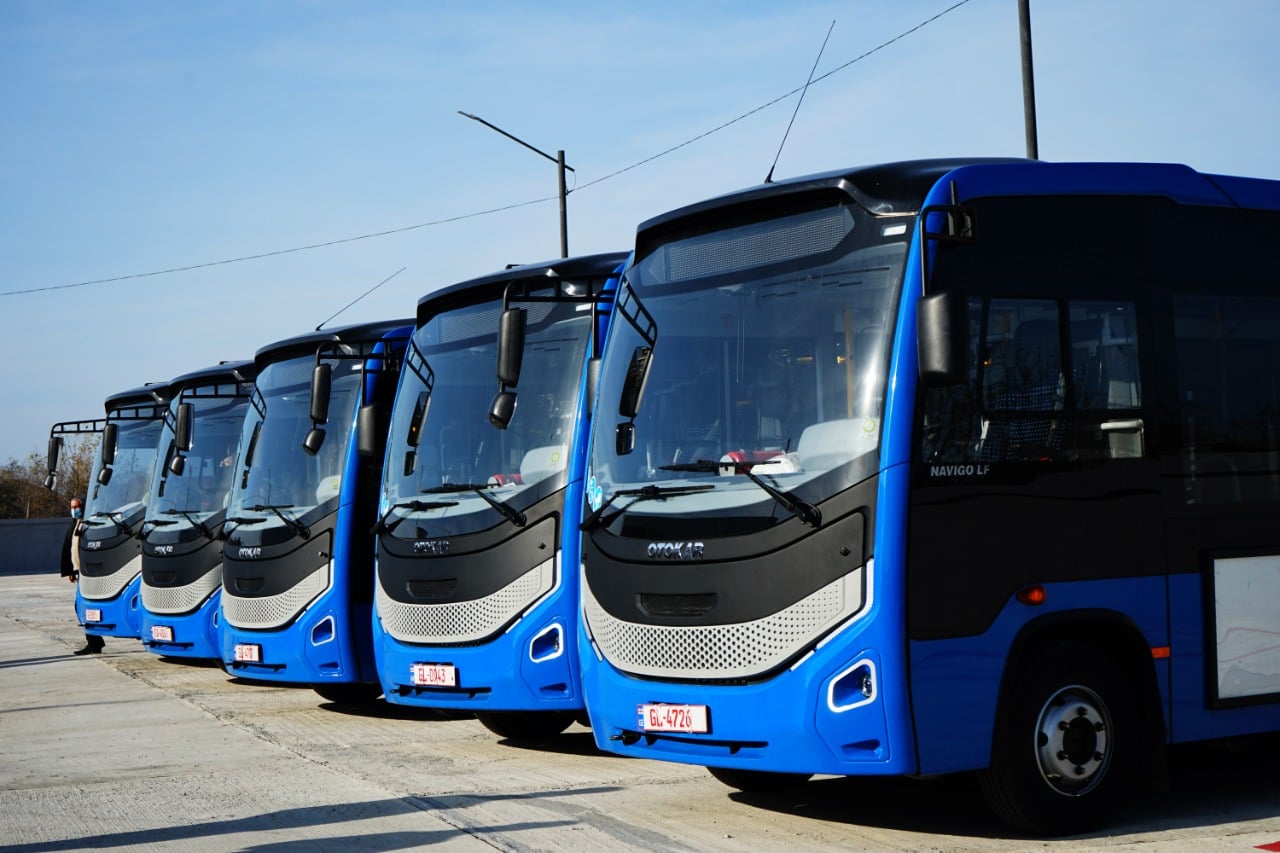 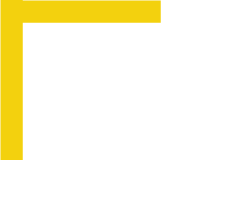 #ფოთისთვის
10
ინტერნეტი
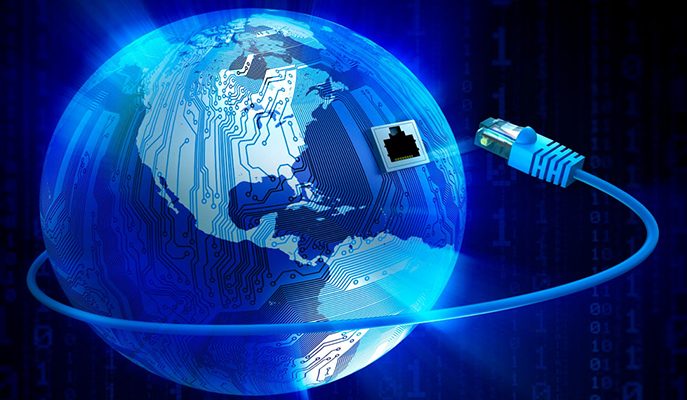 #ფოთისთვის
11
მადლობა ყურადღებისთვის